Zasedání Gaminské Iniciativy v Mariboru, 28.-31. května 2015
Kyberterorismus – Hrozby a obrana
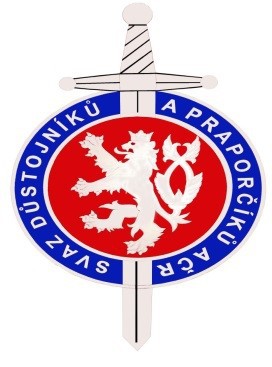 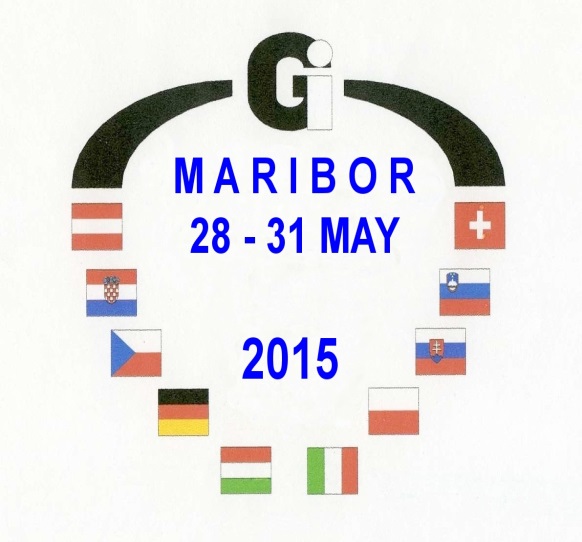 Svaz důstojníků a praporčíků Armády České republiky
Kyberterorismus – hrozby a obrana
Obsah:
Úvod
Strategie NATO pro kybernetickou obranu
Kybernetická obrana České republiky 
Opatření českého Ministerstva obrany pro zajištění kybernetické bezpečnosti
Zapojení důstojníků a vojáků v záloze
2
I.  ÚVOD
V kyberprostoru dochází k různým nebezpečným činnostem, které představují vážné hrozby pro bezpečnost majetku i života fyzických osob a jejich šíření a vzrůstající agresivita mohou vést i ke kolapsu velkých organizací, průmyslových sektorů a dokonce i společenských celků a států. 
Takové národní i mezinárodní nelegální činnosti se podle stupně nebezpečnosti, který představují, obvykle rozlišují na: 
kybernetické útoky 
kybernetické šikany 
kybernetické kriminální činy 
kybernetický terorismus
a dokonce kybernetickou válku
3
II.  StRATEGie nato pro kybernetickou  obranu
1. Politika NATO pro kybernetickou obranu
Summit NATO ve Walesu v září 2014 byl soustředěn na hrozby v kyberprostoru a obranu proti nim
Byl přijat nový akční plán NATO pro Obrannou politiku kyberprostoru
Akční plán 
Stanoví, že obrana kyberprostoru je součástí základního úkolu kolektivní obrany Aliance
Potvrzuje, že mezinárodní právo se vztahuje na kyberprostor a zintenzivňuje spolupráci NATO s průmyslem
Vrcholnou prioritou je ochrana komunikačních systémů vlastněných a provozovaných Aliancí
4
II.  Strategie NATO pro kybernetickou obranu
2. Politika NATO pro kybernetickou obranu
NATO si uvědomuje, že kybernetické útoky budou i nadále častější, sofistikovanější a potenciálně škodlivé.  Aby čelilo této vzrůstající hrozbě, NATO schválilo Posílenou politiku obrany kyberprostoru přispívající k plnění základních úkolů Aliance.
Tato politika opětovně potvrzuje zásady nedělitelnosti alianční bezpečnosti a prevence, detekce, reziliance, obnovy a obrany. 
Základní odpovědností NATO v oblasti kybernetické obrany  je ochrana jejích vlastních sítí
Pomoc členům Aliance by měla být řešena v souladu s duchem solidarity
Je zdůrazněna odpovědnost členů Aliance vyvíjet vlastní schopnosti pro obranu národních sítí.
5
II.  Strategie NATO pro kybernetickou  obranu
3. Politika NATO pro kybernetickou obranu 
NATO si uvědomuje, že kybernetické útoky mohou dosáhnout úrovně, která ohrožuje národní a Euro-Atlantickou prosperitu, bezpečnost a stabilitu  
Rozhodnutí, pokud jde o použití článku 5 v důsledku kybernetického útoku by přijímala  Severoatlantická rada případ od případu
Užší dvoustranná a mnohostranná spolupráce hraje klíčovou úlohu při posilování schopností Aliance v oblasti kybernetické obrany
Kybernetická obrana bude integrována do operací a plánování pohotovostních operací NATO a posilování sdílení informací a situačního povědomí mezi členy Aliance
6
II.  Strategie NATO pro kybernetickou obranu
4. Politika NATO pro kybernetickou obranu 
NATO se bude aktivně angažovat ve věcech kybernetické obrany v mezinárodních organizacích včetně Evropské unie, jak bylo dohodnuto, a zintenzivní svou spolupráci s průmyslem prostřednictvím kyber-partnerství NATO-průmysl, protože technologické inovace a expertíza ze soukromého sektoru jsou klíčové pro NATO a její členy, aby bylo dosaženo cílů Posílené politiky kybernetické obrany
NATO zdokonalí úroveň svých vzdělávacích aktivit, výcviku a cvičení v kybernetické obraně
7
II.  Strategie NATO pro kybernetickou obranu
5. Politika NATO pro kybernetickou obranu 
Protože vrcholnou prioritou NATO pro kybernetickou obranu je ochrana komunikačních a informačních systémů (KIS), které vlastní a provozuje NATO, Aliance požaduje spolehlivou a zabezpečenou podpůrnou národní infrastrukturu, zejména těch sítí, které je možné považovat za kritické pro poslání NATO. 
Proto bude NATO ještě úžeji spolupracovat s národními orgány na vypracování 
	zásad
	kritérií a
	mechanismů
pro zajištění dostatečné úrovně kybernetické obrany pro národní komunikační a informační systémy.
8
II.  Strategie NATO pro kybernetickou obranu
6. Politika NATO pro kybernetickou obranu 
NATO se zavázalo vypracovat společné standardy pro kritické úkoly Aliance 
Členové Aliance budou sdílet veškeré informace a nejlepší praktiky v oblasti kybernetické obrany
Členové Aliance budou provádět cvičení pro oblast kybernetické  obrany
NATO bude dále vyvíjet a zlepšovat svou schopnost reagovat na počítačové incidenty s cílem chránit vlastní sítě NATO
9
III. Kybernetická obrana české republiky
Dne 1. ledna 2015 nabyl účinnosti zákon č. 181/2014 Sb., o kybernetické bezpečnosti a o změně souvisejících zákonů (zákon o kybernetické bezpečnosti) a jeho prováděcí právní předpisy – vyhláška č. 317/2014 Sb., o významných informačních systémech a jejich určujících kritériích a vyhláška č. 316/2014 Sb., o bezpečnostních opatřeních, kybernetických bezpečnostních incidentech, reaktivních opatřeních a o stanovení náležitostí podání v oblasti kybernetické bezpečnosti (vyhláška o kybernetické bezpečnosti). 
Dále bylo novelizováno nařízení vlády č. 432/2010 Sb., o kritériích pro určení prvku kritické infrastruktury (tato novela je zveřejněna ve Sbírce zákonů pod číslem 315/2014 Sb.).
10
Iii. Kybernetická obrana české republiky
1. Kybernetická obrana České republiky
V České republice je orgánem odpovědným za kybernetickou bezpečnost Národní bezpečnostní úřad (NBÚ), který má svou zvláštní interní jednotky CERT  (Computer Emergency Response Team) a CSIRT (Computer Security Incident Response Team)
 Národní bezpečnostní úřad úzce spolupracuje s Bezpečnostní informační službou, s Policí ČR a jejich podřízenými složkami
 Aktuální úkoly těchto orgánů jsou definovány v Národní strategii kybernetické bezpečnosti České republiky na období 2015 – 2025
 Jaká je její vize, zásady a výzvy ?
11
Iii. Kybernetická obrana české republiky
2. Národní strategie kybernetické bezpečnosti na období 2015 -25
Vize: 
Česká republika zaměří své úsilí na nepřetržité rozšiřování expertní základny v oblasti kybernetické bezpečnosti a schopností čelit nejnovějším kybernetickým hrozbám. Zároveň bude podporovat a rozvíjet také schopnosti bezpečnostních složek státu tak, aby byly schopny předcházet a včas detekovat aktuální hrozby. 
Česká republika bude při předcházení i řešení kybernetických útoků aktivně pomáhat svým mezinárodním partnerům, plnit závazky vyplývající z členství v mezinárodních organizacích, kolektivní obrany Severoatlantické aliance a podporovat bezpečnost v dalších státech světa. 
Česká republika bude intenzivně podporovat spolupráci a dialog zemí středoevropského regionu v oblasti kybernetické bezpečnosti a obrany skrze mezinárodní organizace, jejichž je členem.
12
Iii. Kybernetická  obrana české republiky
3. Národní strategie kybernetické bezpečnosti na období 2015 -25
Česká republika bude efektivně zajišťovat nejen prvky kritické informační infrastruktury (dále jen „KII“), ale celkově bezpečnost sítí a kyberprostoru, v jehož rámci vyvíjejí aktivity její obyvatelé, a který je zásadní pro jejich ekonomické a sociální zájmy. 
 Česká republika se v rámci zabezpečování své KII výrazně zaměří na zabezpečení industriálních systémů, které jsou v KII obsaženy. 
Česká republika bude podporovat rozvoj kultury informační společnosti pomocí osvěty svých občanů i subjektů soukromého sektoru. Těm zajistí svobodný přístup ke službám informační společnosti, respektive k informacím pro zodpovědné chování a používání informačních technologií. Své občany bude chránit před škodlivými dopady, jež mohou kybernetické útoky způsobovat, a které by mohly mít negativní vliv na kvalitu jejich života či důvěru ve stát.
13
Iii. Kybernetická  obrana české republiky
4. Národní strategie kybernetické bezpečnosti na období 2015 -25
Zásady:
Obrana základních lidských práv a svobod a zásad demokratického právního státu
Budování důvěry a spolupráce mezi veřejným a soukromým sektorem a občanskou společností 
Rozvoj kapacit určených pro zajištění kybernetické bezpečnosti
14
Iii. Kybernetická  obrana české republiky
5. Národní strategie kybernetické bezpečnosti na období 2015 -25
Zásady:
Česká republika (ČR) zvýší své investice do výzkumu a vývoje v oblasti kybernetické bezpečnosti
ČR bude podporovat výrobu svých vlastních technologií v oblasti kybernetické bezpečnosti 
ČR vybuduje a zvýší své možnosti a svůj potenciál pro národní expertízu
ČR posílí existující struktury a procesy spolupráce v oblasti prevence a boje s informační kriminalitou
15
Iii. Kybernetická  obrana české republiky
6. Národní strategie kybernetické bezpečnosti na období 2015 -25
Výzvy:
Česká republika může sloužit jako potenciální testovací cíl
Nedostatečná důvěra českých obyvatel ve stát
S rostoucím počtem uživatelů mobilních platforem se také zvyšuje množství       mobilního malware
Možnosti zneužití zabudovaných zpětných vrátek v hardware pro exfiltraci informací 
Botnety a útoky DDoS/DoS (distributed denial of service) se stávají stále robustnější, odolnější a lépe ukryté. Proto je nezbytné zvýšit povědomí o obranných opatřeních proti útokům typu DDoS/DoS
16
Iii. Kybernetická  obrana české republiky
7. Národní strategie kybernetické bezpečnosti na období 2015 -25
Výzvy:
Růst kybernetické kriminality
Hrozby a rizika spojená s užíváním sociálních sítí a Internetu
Nízká digitální gramotnost koncových uživatelů informačních technologií
Nedostatek expertů v oblasti kybernetické obrany a nezbytnost revize současných vzdělávacích osnov ve školském systému
17
Iii. Kybernetická  obrana české republiky
8. Národní strategie kybernetické bezpečnosti na období 2015 -25
Hlavní cíle:
Zvýšit povědomí a gramotnost v oblasti kybernetické bezpečnosti žáků a studentů základních a středních škol a široké veřejnosti, včetně koncových uživatelů informačních technologií podporou iniciativ a kampaní, organizací konferencí pro veřejnost, atd. 
Aktualizovat současné vzdělávací osnovy pro základní a střední školy a podporovat nové univerzitní studijní programy zaměřené na přímé vzdělávání a přípravu expertů pro kybernetickou bezpečnost 
Vzdělávat a školit zaměstnance veřejné správy pracující nejen v oblasti kybernetické bezpečnosti a počítačové kriminality
18
Iii. Kybernetická  obrana české republiky
9. Národní strategie kybernetické bezpečnosti na období 2015 -25
Podporovat schopnosti Policie ČR při  vyšetřování a boji proti počítačové kriminalitě 
Posílením personálu jednotlivých pracovišť Policie pracující s počítačovou kriminalitou
Obnovováním technologického vybavení zvláštních policejních jednotek
Upevněním vztahů přímé a rychlé spolupráce mezi dotyčnými národními orgány a dalšími bezpečnostními silami pracujícími v oblasti počítačové kriminality 
Podporou spolupráce s mezinárodními orgány v oblasti výměny informací o počítačové kriminalitě a vzdělávání v této oblasti 
Profesionálním vzděláváním a výcvikem expertů Policie ČR
Vybudováním multidisciplinárního akademického prostředí pro poskytování podpory schopností Policie bojovat s počítačovou kriminalitou 
 Pro každou z výše uvedených oblastí je zpracován akční plán.
19
IV. Opatření mo čr pro zajištění kybernetické bezpečnosti
1. KOMUNIKAČNÍ INFRASTRUKTURA
Dopravní síť (DS)
Síť vojenských údajů (SVÚ)
Stálá hlasová síť (SHS)
Velení a letecké síly (VLS) 
Síť managementu – DANESE
20
[Speaker Notes: TS secures communication environment for information systems and communication systems within Czech Defense ministry area 
CADS creates transfer environment for information systems and communication systems
SHS  is created by a quantity of telephone centres interconnected by means of ministerial but also by means of hired  lines 
DANESE creates communication enviroment interconnecting individual access networks]
IV. Opatření mo čr pro zajištění kybernetické bezpečnosti
2. INFORMAČNÍ INFRASTRUKTURA
Štábní informační systém (ŠIS)
Informační systém logistiky (ISL)
Informační systém Internetu MO ČR (IMO)
Finanční informační systém (FIS)
Informační systém o službě a personálu (ISSP)
Zdravotnický informační systém (ZdravIS)
21
[Speaker Notes: ŠIS-is principal information system used for support of troops in peace condition 
ISL-IS is used for securing support of troops 
IS IMO-secures access to information from public communication environment 
FIS-is the system used for financial securing of Defense Ministry area 
ISSP-is used for personal security of Defense Ministry – professional soldiers and civilian employees 
ZdravIS-is used for securing support of health security of Defense Minsitry area]
IV. Opatření mo čr pro zajištění kybernetické bezpečnosti
2. INFORMAČNÍ INFRASTRUKTURA
Informační systém mobilizačních příprav (ISMP)
Informační systém  CZ NS NOAN - CRONOS 
   (Pro NATO)
Informační systém EU Extranet MO (Pro EU)
Informační systém SEKTOR VS (pro vzdušné síly)
Informační systém ICC (pro mapování vzdušné situace)
Informační systém OTS VŘ PozS (pro velení a řízení 
     vojsk)
22
[Speaker Notes: ISMP-special APV securing mobilization security 
CRONOS-classified  IS serving for communication with NATO
IS EU Extranet MO-classified IS securing communication with the European Union
IS SEKTOR VS is working in favour of Air Forces 
IS ICC classified IS serving for mapping the air situation 
IS OTS VŘ PozS classified IS used for securing the command and management of troops]
IV. SCHOPNOSTI KYBERNETICKÉ OBRANY V REZORTU MO ČR
1. Úroveň
 strategická
Rada pro kybernetickou obranu MO
Gestor kybernetické obrany 
Koordinační centrum kybernetické obrany
Gestor CIRC (AKIS)
3. Úroveň operační
Koordinační centrum AKIS
GESTOR KIS
AKIS Centrum („CERT“)
3. Úroveň výkonná
Operátoři IS a KS + PBS KIS
23
[Speaker Notes: KO (Kybernetická obrana)
N CDMB (NATO Cyber Defence Management Board)
RADA pro KB (Rada pro Kybernetickou bezpečnost) 
CIS Communication Information System]
IV.  ZÍSKANÉ SCHOPNOSTI TECHNICKÉHO CENTRA CIRC MO
Management & Support
Monitorování
Detekce

Hlídači (24/7)
Klasifikace
Reporting
Řešení
Náprava incidentu




Koordinace
Výstupy
Analýza
Vyhodnocení
Doporučení

Analytici
Podpora technologií CIRC 

Administrátoři
24
IV.  CIRC (Computer Incident Response Team) na MO - Další úroveň bezpečnosti
Architektura CIRC na MO
Autorita CIRC
Ŕízení Agentury KIS
Koordinační centrum CIRC
Agentura KIS Praha
Technické centrum CIRC
Agentura KIS  Brno
Operační autority KIS
Administrátoři systému a bezpečnosti KIS
25
V.  Zapojení záložních důstojníků a vojáků
A. Záložní důstojníci a vojáci mající zvláštní znalosti a zkušenosti v oblasti kybernetické obrany
Mohou být přiděleni k operační úrovni v rámci rezortu MO v závislosti na úrovni jejich kompetence
Mohou být aktivní při navrhování materiálů/manuálů používaných na operační úrovni, atd.
B. Záložní důstojníci a vojáci ochotní vykonávat dobrovolnou práci v oblasti kybernetické obrany
Šíření informací o kyberterorismu a o obranných opatřeních proti němu 
Účast na vzdělávacích akcích v základních a středních školách v oblasti programů a akcí zaměřených na kybernetickou bezpečnost.
26
Zasedání Gaminské Iniciativy v  Mariboru,28.-31. květen 2015
DĚKUJI ZA POZORNOST
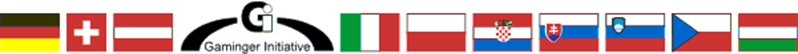 Svaz důstojníků a praporčíků Armády České republiky
zprávu přednesl kpt. JUDr. Radim J. Marušák